Bài 2
Em giữ sạch răng miệng
Khởi động
Bài hát: ANH TÍ SÚN
Khám phá
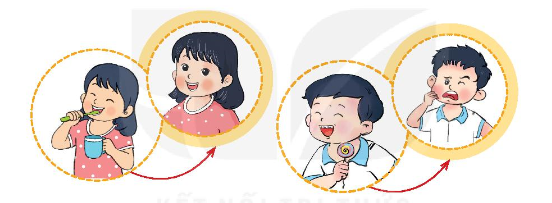 Vì sao em cần giữ vệ sinh răng miệng?
Khám phá
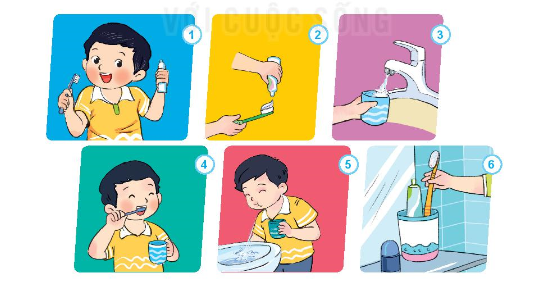 Em chải răng như thế nào ?
Luyện tập
Bạn nào đã biết giữ vệ sinh răng miệng ? Vì sao ?
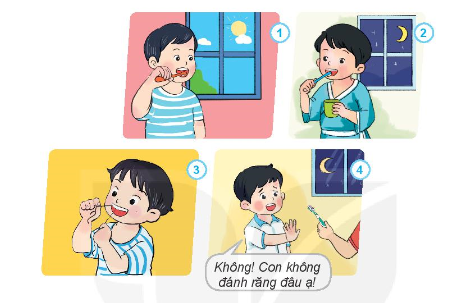 Luyện tập
Em hãy chia sẻ với các bạn cách em giữ gìn vệ sinh răng miệng.
Vận dụng
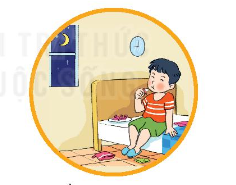 Em sẽ khuyên bạn điều gì ?
Vận dụng
Em luôn vệ sinh răng miệng sạch sẽ hàng ngày.
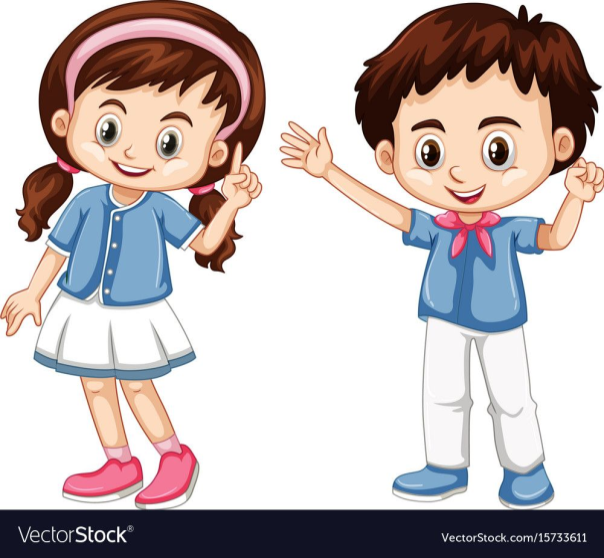 Bạn ơi hãy nhớ
Chải răng mỗi ngày
Hai lần sáng, tối
Nụ cười thêm xinh.
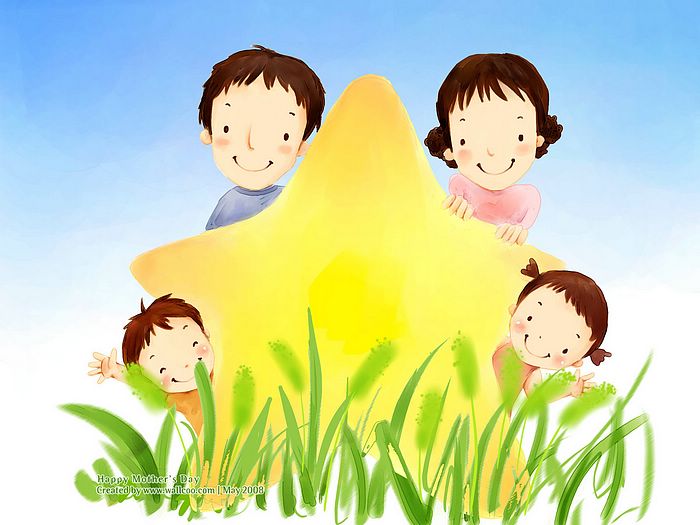 Chóc thÇy c«, c¸c con cïng 
gia đình m·i m·i 
h¹nh phóc !